الجمهورية الجزائرية الديمقراطية الشعبيةوزارة التعليم العالي والبحث العلمي جامعة وهران 2 أحمد بن أحمد-كلية العلوم الأجتماعية-
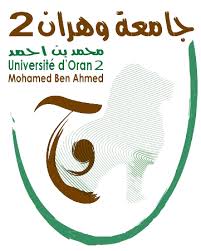 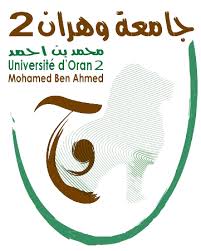 المستوى: ل1                                                                  						    السداسي : س1
الميدان: العلوم الاجتماعية و الإنسانية                      							             التفرع: العلوم الاجتماعية
المادة: مدخل إلى علم النفس                                 		  	  وحدة أساسية

محاضرة رقم 6  "الإحساس و الانتباه"
الأستاذة المقدمة: أ. بيلامي عواطف أساتذة المادة: أ. زيتوني رجاء     أ. بيلامي عواطفالفقرة: 13 من 14
رمز المورد: ل1 _ س1 _ وت أس 112_ ف 14/13   /جامعة وهران 2، نوفمبر2020                                                                   "الإحساس و الانتباه"
محاور المحاضرة رقم (6)
I/ الإحساس
تعريف الإحساس
خصائص الإحساس
II/ الانتباه
1.  تعريف الانتباه
2. مميزات الانتباه
3. مكونات الانتباه
4. العوامل المؤثرة في الانتباه
رمز المورد: ل1 _ س1 _ وت أس 112_ ف 14/13   /جامعة وهران 2، نوفمبر2020                                                                   "الإحساس و الانتباه"
اهداف المحاضرة رقم (6)
تعرف الطالب على مفهوم الإحساس و الانتباه
التمييز بين الإحساس كقدرة معرفية و الانتباه
ان يتعرف الطالب على مبدا تلازم الإحساس و الانتباه
إمكانية تحديد الطالب العوامل المؤثرة في الانتباه
ان يتمكن الطالب من توضيح خطوات عملية الانتباه و الإحساس
ان يدرك الطالب أهمية الإحساس و الانتباه في عملية التعلم
رمز المورد: ل1 _ س1 _ وت أس 112_ ف 14/13   /جامعة وهران 2، نوفمبر2020                                                                   "الإحساس و الانتباه"
تمهيد:
الانسان في تفاعل مستمر مع بيئته و مثيراتها، فهو يسعى وراء هذا التفاعل الى التعرف عليها، ادراكها و التكيف معها. هذا التعرف لا يتحقق الا اذا كانت المعرفة الحسية سليمة و صحيحة، ما يؤكد ضرورة سلامة الحواس التي تساعدنا في اكتشاف محيطنا. هذا الاكتشاف يكون وفقا لعمليات معرفية هامة كالإدراك و الانتباه، لما لها من أهمية كبيرة في تنظيم حياة الفرد لتوفر له التفاعل و التعامل الصحيح مع مثيرات البيئة من اجل تكيفه معها. و هذه العمليات أساسية لعمليات عقلية أخرى.
رمز المورد: ل1 _ س1 _ وت أس 112_ ف 14/13   /جامعة وهران 2، نوفمبر2020                                                                   "الإحساس و الانتباه"
I/ الإحساس 1. تعريف الاحساس
رمز المورد: ل1 _ س1 _ وت أس 112_ ف 14/13   /جامعة وهران 2، نوفمبر2020                                                                   "الإحساس و الانتباه"
I/ الإحساس 1. تعريف الاحساس
رمز المورد: ل1 _ س1 _ وت أس 112_ ف 14/13   /جامعة وهران 2، نوفمبر2020                                                                   "الإحساس و الانتباه"
I/ الإحساس 1. تعريف الاحساس
رمز المورد: ل1 _ س1 _ وت أس 112_ ف 14/13   /جامعة وهران 2، نوفمبر2020                                                                   "الإحساس و الانتباه"
I/ الإحساس 1. تعريف الاحساس
تنقسم المستقبلات الى الانواع التالية:
المثيرات الفيزيائية
كدرجة الحرارة
المتغيرات الفيزيولوجية
سلوك نفسي
التفاعلات
رمز المورد: ل1 _ س1 _ وت أس 112_ ف 14/13   /جامعة وهران 2، نوفمبر2020                                                                   "الإحساس و الانتباه"
I/ الإحساس 2. خصائص الاحساس
الإحساس عملية تسبق عمليتي الانتباه و الادراك. 
الإحساس نشاط لا يمكن دراسته من الجوانب الفيزيولوجية:
							هو دراسة ما يحدث داخل العضو الحسي نفسه من احداث. 
		و ما يحدث من تفاعل داخلي يؤثر في السلوك و الجوانب الفيزيائية و النفسية، كالشروط الخارجية التي تؤثر في عملية الإحساس.
رمز المورد: ل1 _ س1 _ وت أس 112_ ف 14/13   /جامعة وهران 2، نوفمبر2020                                                                   "الإحساس و الانتباه"
I/ الإحساس 2. خصائص الاحساس
لإحساس الانسان حدود ترتبط بالعتبات. 
عتبتان اساسيتان:
رمز المورد: ل1 _ س1 _ وت أس 112_ ف 14/13   /جامعة وهران 2، نوفمبر2020                                                                   "الإحساس و الانتباه"
II/ الانتباه 1. تعريف الانتباه
رمز المورد: ل1 _ س1 _ وت أس 112_ ف 14/13   /جامعة وهران 2، نوفمبر2020                                                                   "الإحساس و الانتباه"
II/ الانتباه 1. تعريف الانتباه
رمز المورد: ل1 _ س1 _ وت أس 112_ ف 14/13   /جامعة وهران 2، نوفمبر2020                                                                   "الإحساس و الانتباه"
II/ الانتباه 1. تعريف الانتباه
رمز المورد: ل1 _ س1 _ وت أس 112_ ف 14/13   /جامعة وهران 2، نوفمبر2020                                                                   "الإحساس و الانتباه"
II/ الانتباه 1. تعريف الانتباه
رمز المورد: ل1 _ س1 _ وت أس 112_ ف 14/13   /جامعة وهران 2، نوفمبر2020                                                                   "الإحساس و الانتباه"
II/ الانتباه 1. تعريف الانتباه
رمز المورد: ل1 _ س1 _ وت أس 112_ ف 14/13   /جامعة وهران 2، نوفمبر2020                                                                   "الإحساس و الانتباه"
II/ الانتباه 2. مميزات  الانتباه
رمز المورد: ل1 _ س1 _ وت أس 112_ ف 14/13   /جامعة وهران 2، نوفمبر2020                                                                   "الإحساس و الانتباه"
II/ الانتباه 3. مكونات  الانتباه
محاولة تحديد المنبه

خارجي	     داخلي
التهيئة او توقع ظهور هدف
عملية انتقاء او اختيار لمنبه او مثير
رمز المورد: ل1 _ س1 _ وت أس 112_ ف 14/13   /جامعة وهران 2، نوفمبر2020                                                                   "الإحساس و الانتباه"
II/ الانتباه 4. العوامل المؤثرة في   الانتباه
رمز المورد: ل1 _ س1 _ وت أس 112_ ف 14/13   /جامعة وهران 2، نوفمبر2020                                                                   "الإحساس و الانتباه"
II/ الانتباه 4. العوامل المؤثرة في   الانتباه
1.4/ العوامل الخارجية:
رمز المورد: ل1 _ س1 _ وت أس 112_ ف 14/13   /جامعة وهران 2، نوفمبر2020                                                                   "الإحساس و الانتباه"
II/ الانتباه 4. العوامل المؤثرة في   الانتباه
2.4/ العوامل الداخلية:
رمز المورد: ل1 _ س1 _ وت أس 112_ ف 14/13   /جامعة وهران 2، نوفمبر2020                                                                   "الإحساس و الانتباه"